Портфолио
Воспитателя 
Мухановой
Алины Куспановны
МБОУ « Черемухинская ООШ»
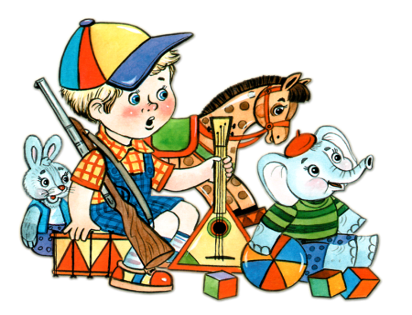 Общие сведения
Муханова Алина Куспановна 
 Образование – средне-специальное.
Специальность – воспитатель
Окончила -  Астраханское педагогическое училище №2  в 1987г.
Мое педагогическое кредо
Воспитатель - что это за слово, почему так названо оно?
 На слух кажется такое простое, но сколько смысла вложено в него!
 Для начала Воспитатель - это, прежде всего, просто человек,
 Любовь к детям – вот его дорога и не свернёт он с неё вовек!
 Воспитатель - человек от Бога, всё уже заложено в нём :
 Доброта, чистота, вера в каждого и ещё забота обо всём!
 Воспитатель - человек-профессионал, ему знакомы и теория, и практика,
 Своё сердце он детям отдал – для него это и реальность, и романтика!
 Воспитатель… всего не перечесть, говорить об этом можно много:
 Здесь и личные, и профессиональные качества есть,
 Но главное из них – о детях забота!
Мой девиз
«… как прошло детство, кто вел ребенка за руку в детские годы, что вошло в разум и сердце из окружающего мира – от этого в решающей степени зависит, каким человеком станет сегодняшний малыш» (Сухомлинский В.А)
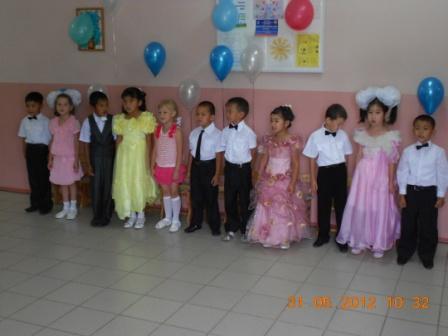 Профессиональная деятельность
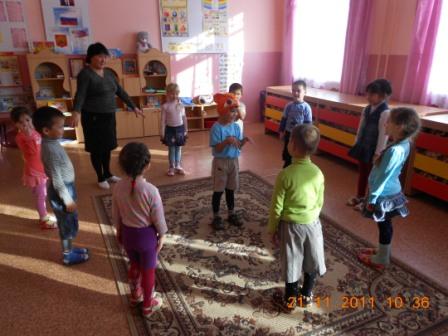 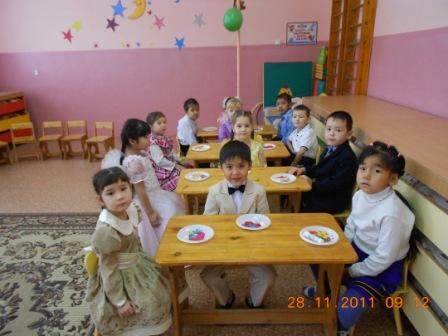 Здоровьесберегающая
 технология
Арт -  технология
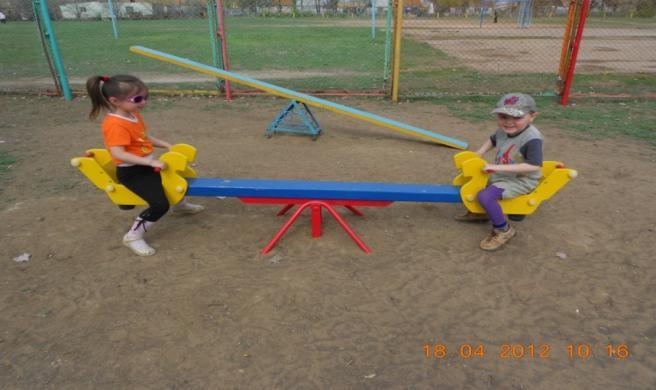 Технология игровой обучающей ситуации
Игровая  технология
Инновационные технологии
В детском саду в своей группе я реализовала инновационную презентацию
 « здоровьесберегающие технологии» 
Я считаю, что реализация программы позволила создать эмоционально-комфортные условия для развития позитивных личностных качеств, расширила представления детей о себе, наполнила жизнь детей интересными делами, проблемами, идеями, обогатился личный опыт детей положительным, гуманным общением с природой.
Результаты освоения воспитанниками образовательной программы
Работала по программе «Воспитания и обучения в детском саду» 
под ред. М.А. Васильевой, В.В Гербовой, Т.С. Комаровой.
Вывод: в результате, успешность освоения воспитанниками образовательной программы за период 
с 2011 по2012 годы  составляет: 51% детей с высоким уровнем развития, 68% со средним уровнем.
Алина Куспановна работает с детьми старшей группы. Она - творчески работающий, хорошо знающий психологию детей дошкольного возраста воспитатель. В ней сочетается огромное трудолюбие, любовь к своей профессии, детям, стремление к творчеству. Она умело использует свой богатый опыт и знания в работе с детьми.
    желаю Алине Куспановне  дальнейшего профессионального и творческого роста, оптимизма, благополучия.
Родители старшей группы.
Отзыв о работе воспитателя
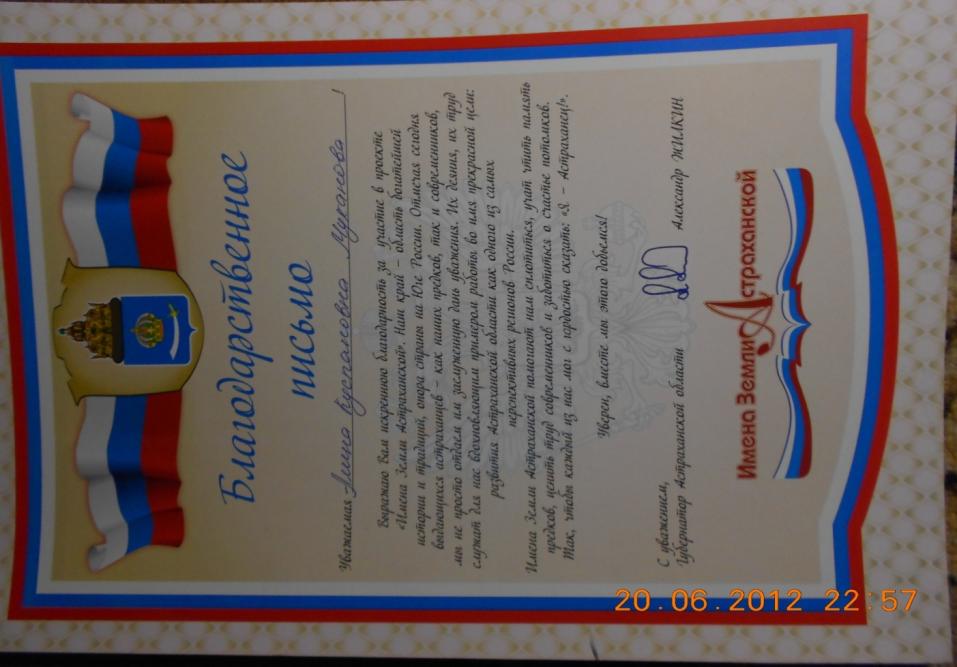 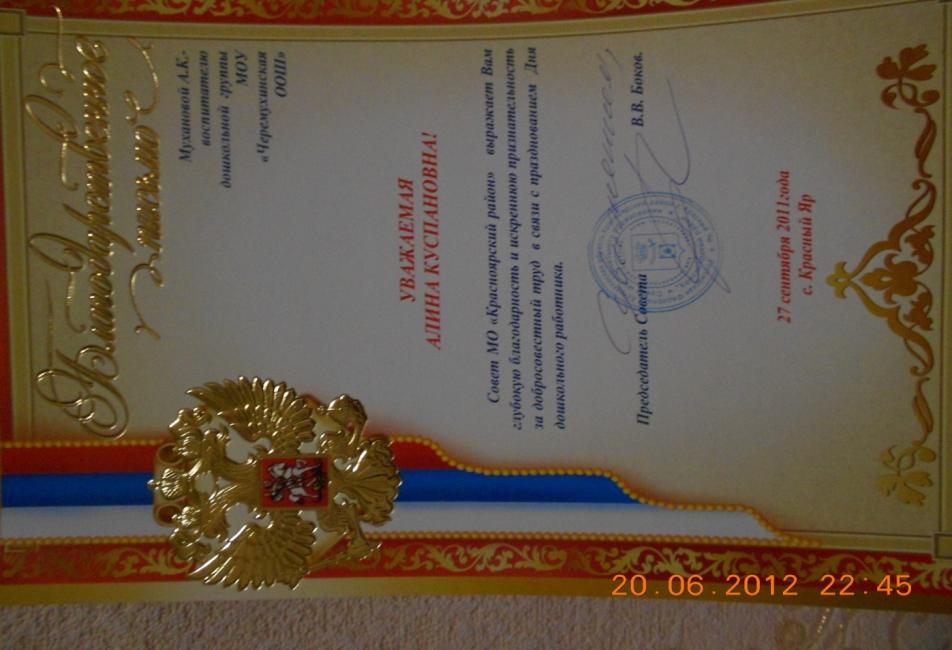